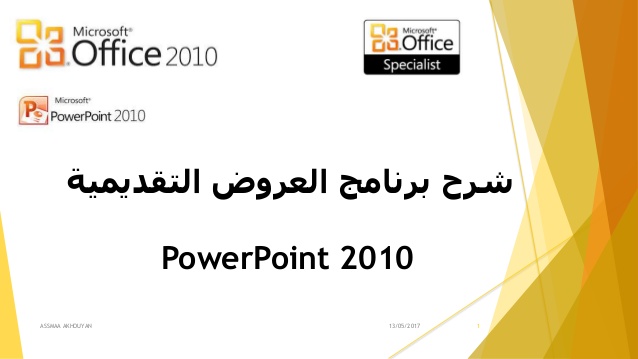 1st class
م.رواء ابراهيم عيسى
حذف ومضاعفة الشريحة
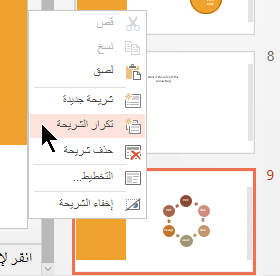 مضاعفة الشريحة:تكرار الشريحة
 Home       clipboard       Duplicate
من قائمة home تبويب clipboard نختار ايعاز   Duplicate
2)Ctrl+D

3) Right click     Duplicate
نظغط بزر الفارة الأيمن على 
الشريحة ثم نختار تكرار الشريحة
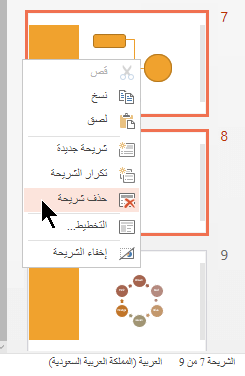 حذف شريحة:
1)نحدد الشريحة ثم نضغط على مفتاح Delete من لوحة المفاتيح

2) Right click     Delete
نظغط بزر الفارة الأيمن على الشريحة ثم نختار حذف
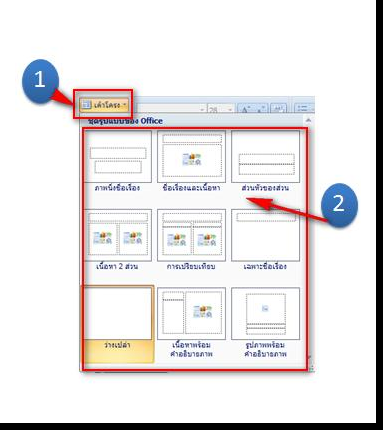 لأضافة تخطيط  غير جاهز للشريحة:
نتبع احد الطرق من المحاضرة السابقة 
ونختار   blank
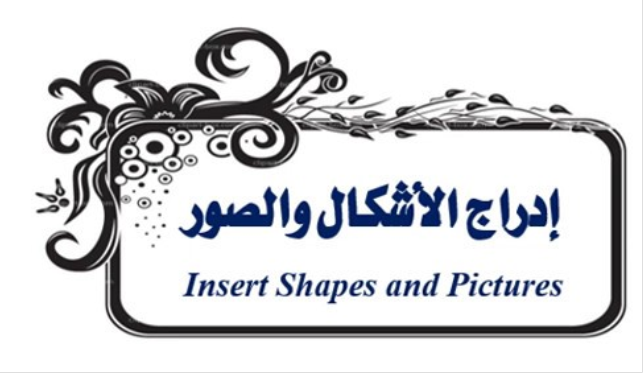 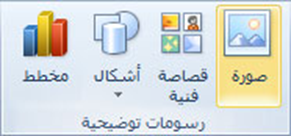 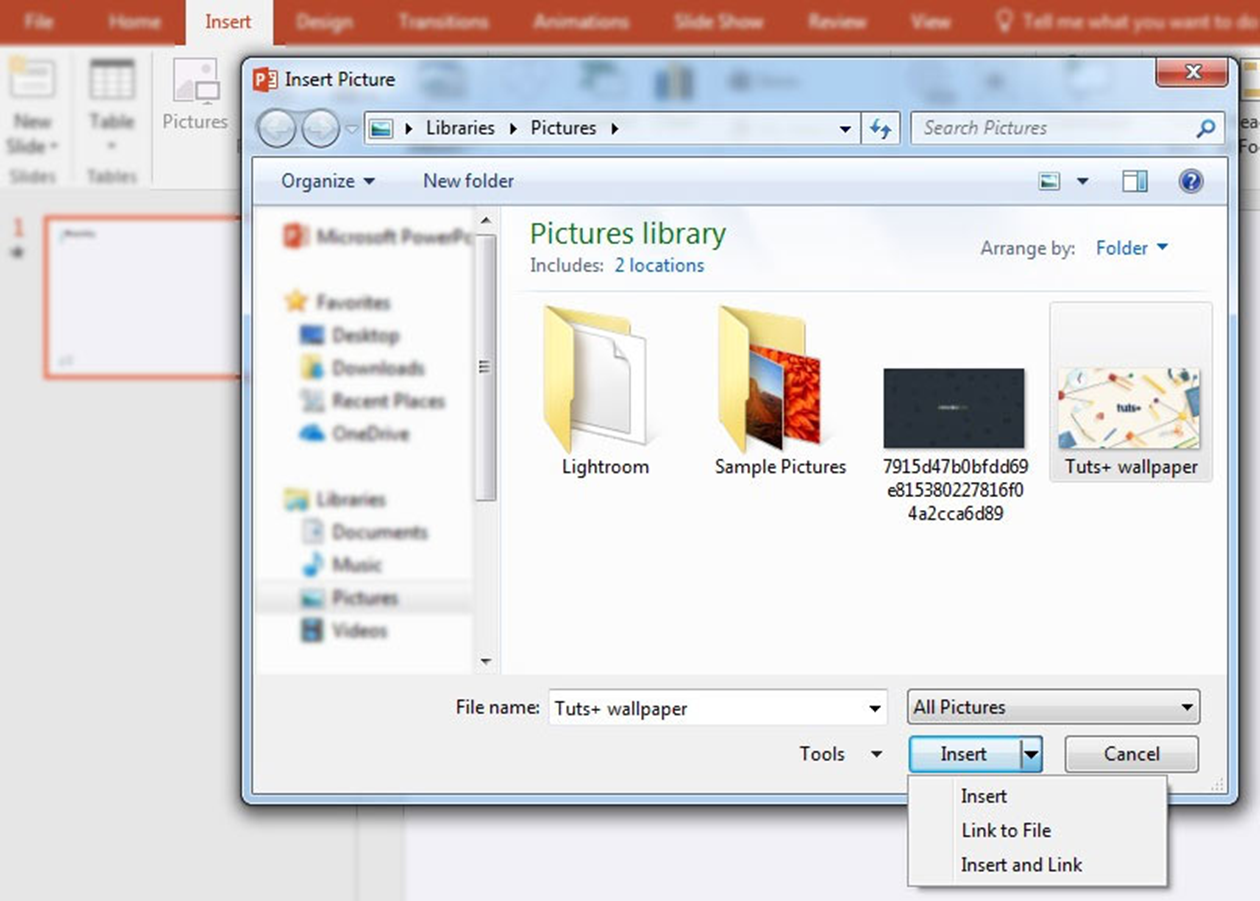 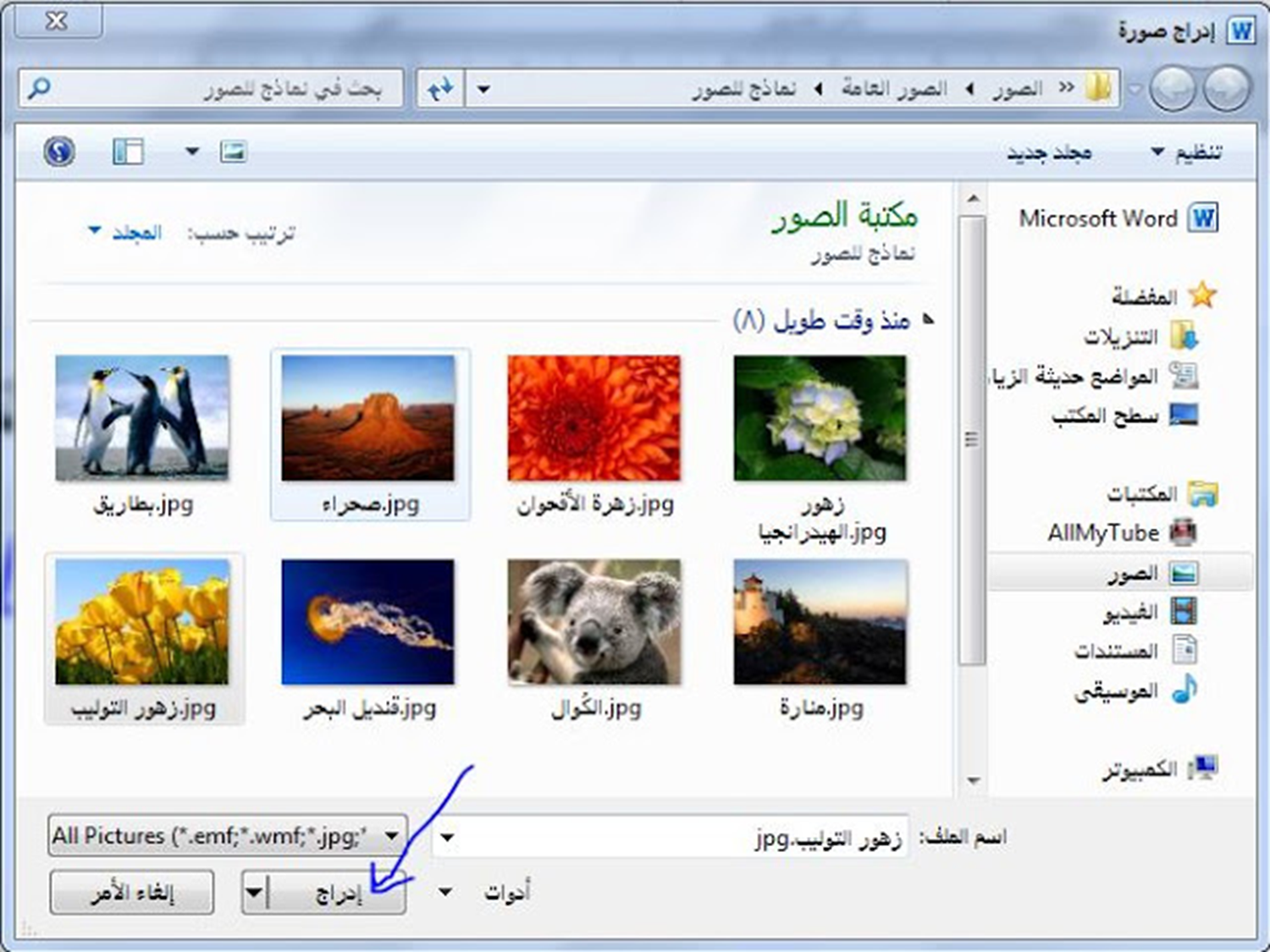 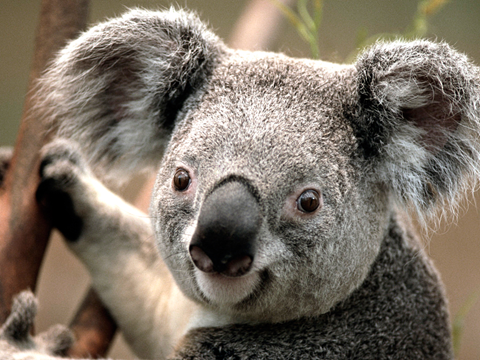 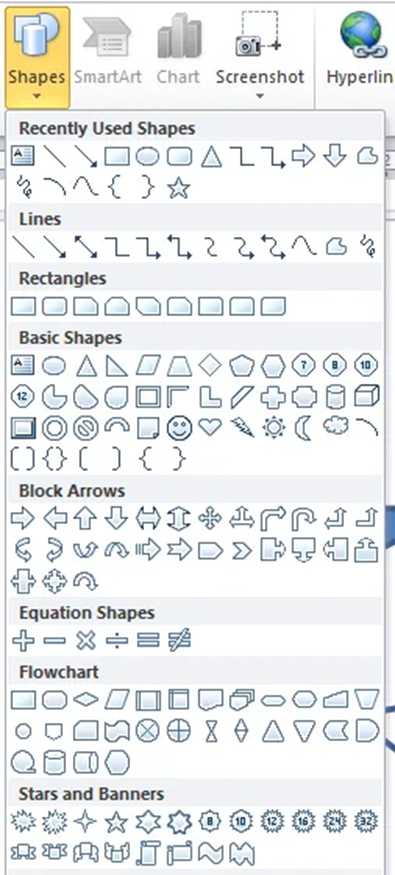 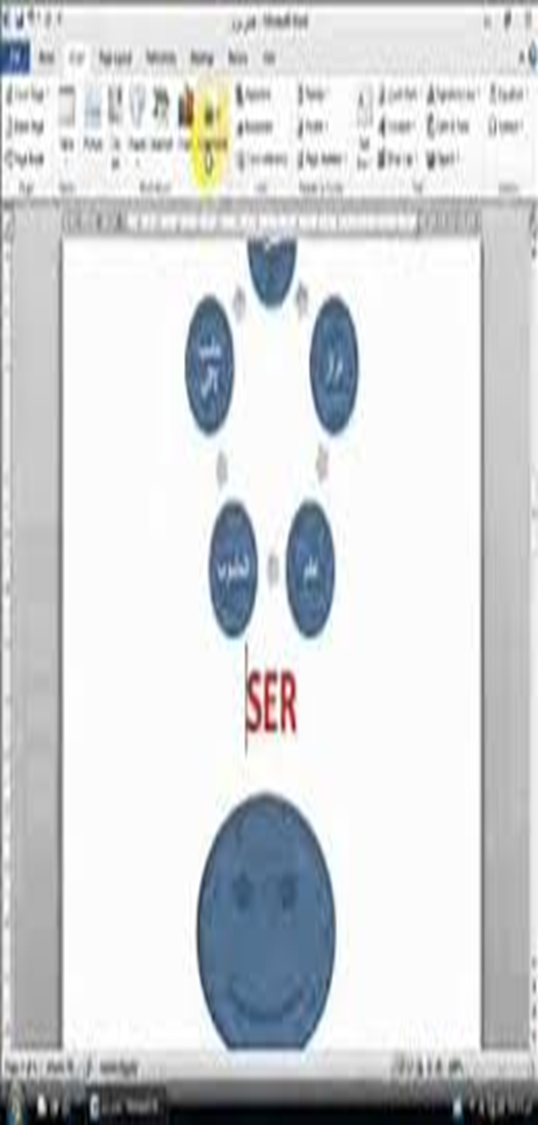 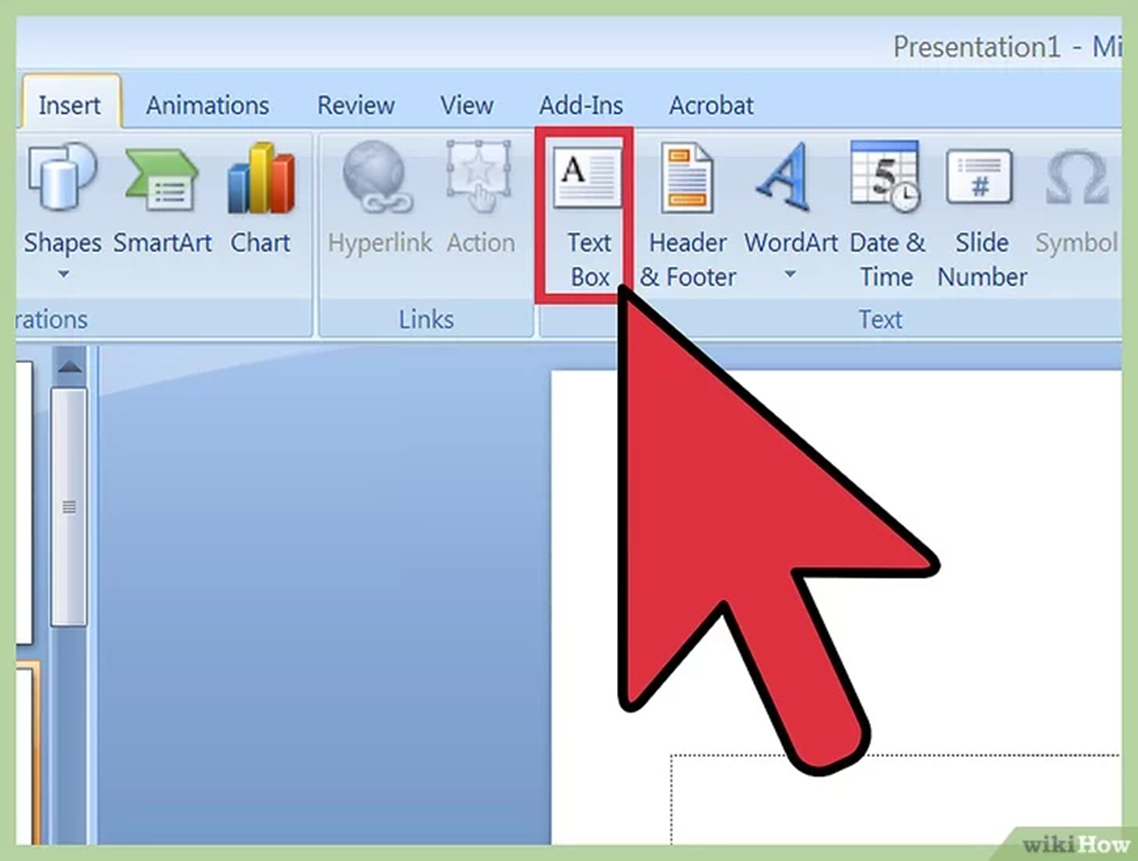 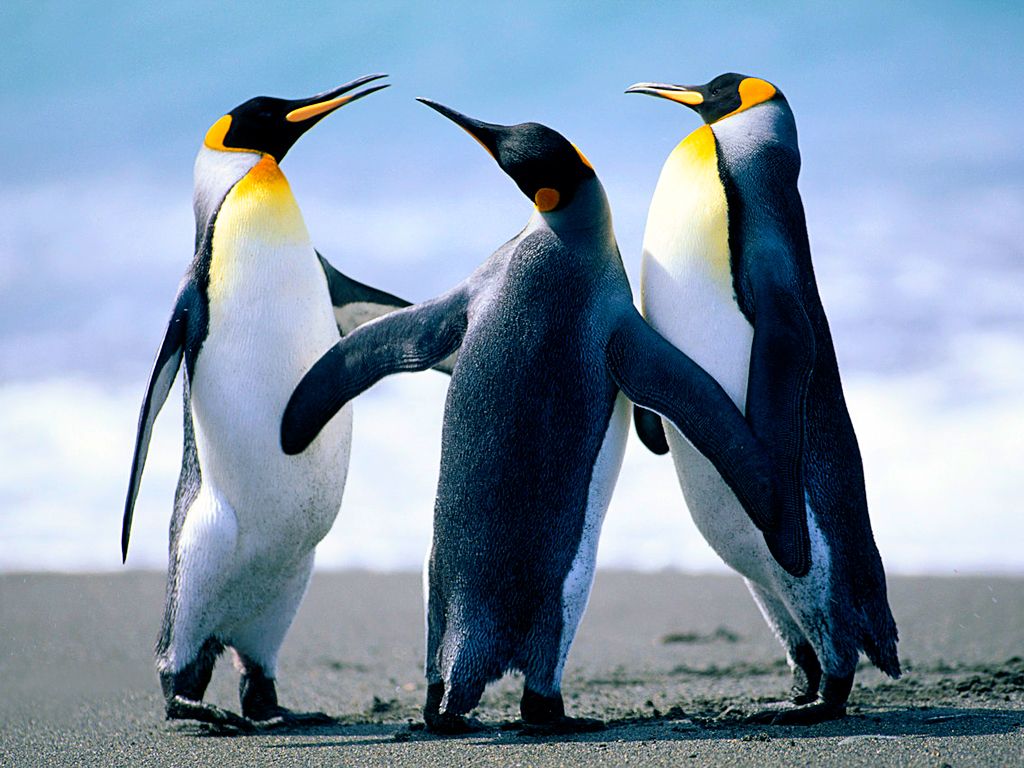 طلاب المرحلة الأولى
قسم الحاسبات